Television Commercials
Today, this is one of the biggest ways a candidate tries to sway the voters.
Review
Pay attention to:
Colors     
Font
People
Pictures/Video
SOUND
Now that we are looking at commercials, sound is very important.
Obama: “First Law”
http://youtu.be/ayILjfYs7xw
Romney: “Believe in Our Future”
http://youtu.be/1hFEL1-bO2M
Obama: “Firms”
http://youtu.be/Ud3mMj0AZZk
Romney: “No I Can’t”
http://youtu.be/TIqdyLmeV28
So, does advertising work?
Do you think the forms of advertising we have talked about are effective?  Do they have an impact on who we choose as president?

Should we place so much importance on the advertisements in considering who we want to be president? Or should other things be more important?
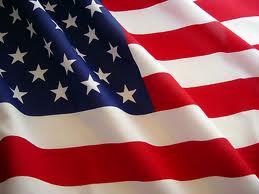 Group Activity: Create Your Own Campaign!
Who will be the next president of Classroom 127-129?  Its up to you.
Create a campaign for your candidate.  On Friday you will be presenting your campaigns to the class, and at the end of the period, you will vote for your favorite candidate to become the president of the classroom.
SO… Let’s get started!